МІНІСТЕРСТВО ВНУТРІШНІХ СПРАВ УКРАЇНИ 
НАЦІОНАЛЬНА АКАДЕМІЯ ВНУТРІШНІХ СПРАВ
Кафедра поліцейського права 


Лекція з навчальної дисципліни:
 «Поліцейська діяльність»
Тема: 
«Організація діяльності дільничних офіцерів поліції. Адміністративний нагляд за особами звільненими з місць позбавлення волі»
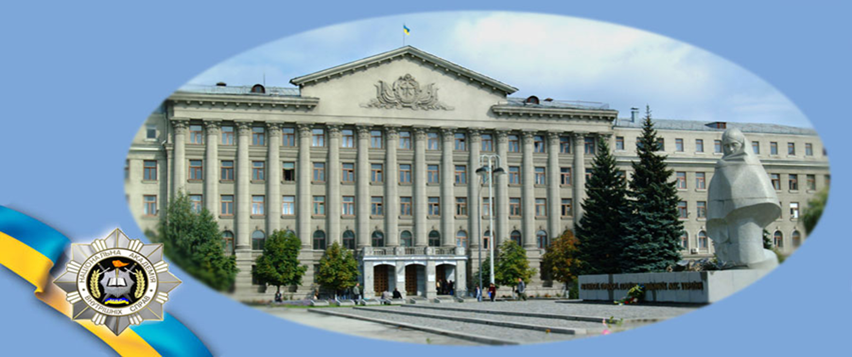 ПЛАН ЛЕКЦІЇ: 

1. Завдання, основні напрями діяльності та повноваження ДОП.

2. Особливості організації роботи ДОП на поліцейській дільниці. Організація роботи ДОП з особами, які перебувають на профілактичному обліку.

3. Правова основа, види та поняття адміністративного нагляду. Порядок встановлення та припинення адміністративного нагляду.

4. Організація здійснення адміністративного нагляду органами та підрозділами поліції.
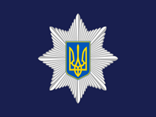 Література:

Конституція України: Прийнята на п’ятій сесії Верховної Ради України 28 червня 1996 р.
Про адміністративний нагляд за особами, звільненими з місць позбавлення волі: Закон України від 20 грудня 1994 р. // Відомості Верховної Ради. – 1994. – №52. – С. 455.
Про соціальну адаптацію осіб, які відбувають чи відбули покарання у виді обмеження волі або позбавлення волі на певний строк: Закон України від 17 березня 2011 р. // (Відомості Верховної Ради України (ВВР), 2011, № 38, ст.380).
Про запобігання та протидію домашньому насильству: Закон України від 07 грудня 2017 р. // Відомості Верховної Ради. – 2018, № 5, ст.35.
Про Національну поліцію: Закон України від 02 липня 2015 р. // Відомості Верховної Ради (ВВР), 2015, № 40-41, ст.379.
Про затвердження Порядку взаємодії суб’єктів, що здійснюють заходи у сфері запобігання та протидії домашньому насильству і насильству за ознакою статі: Постанова КМУ від 22 серпня 2018 р. № 658.
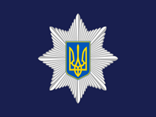 Про затвердження Інструкції про організацію здійснення адміністративного нагляду за особами, звільненими з місць позбавлення волі: наказ МВС України, Державного департаменту з питань виконання покарань від 4 листопада 2003 р. №1303/203.
Про затвердження Порядку інформування центрів з надання безоплатної вторинної правової допомоги про випадки затримання, адміністративного арешту або застосування запобіжного заходу у вигляді тримання під вартою: Постанова Кабінету Міністрів України від 28 грудня 2011 р. № 1363.
Про затвердження Інструкції з організації діяльності дільничних офіцерів поліції та поліцейських офіцерів громади: наказ МВС від 28 липня 2017 р. № 650.
Про затвердження Інструкції з організації реагування на заяви і повідомлення про кримінальні, адміністративні правопорушення або події та оперативного інформування в органах (підрозділах) Національної поліції України: наказ МВС України від 27 квітня 2020 року № 357.
Про затвердження Інструкції з формування та ведення інформаційної підсистеми «Адміністративна практика» інформаційно-комунікаційної системи «Інформаційний портал Національної поліції України»: наказ МВС від 13 березня 2023 р. №180.
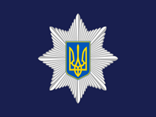 1. Завдання, основні напрями діяльності та повноваження ДОП.
Завданнями ДОП є:
1) взаємодія з населенням на засадах партнерства, що має на меті співпрацю з громадянами, громадськими організаціями, установами, підприємствами різних форм власності;
2) взаємодія з органами державної влади та місцевого самоврядування, населенням й утвореними відповідно до чинного законодавства громадськими формуваннями з охорони громадського порядку;
3) виконання завдань, спрямованих на дотримання прав і свобод людини, а також інтересів суспільства і держави;
4) ужиття заходів для взяття на облік осіб, щодо яких здійснюється превентивна (профілактична) робота, підтримання в актуальному стані інформаційних підсистем ЄІС МВС;
5) співпраця з групами реагування патрульної поліції (далі - ГРПП) щодо застосування превентивних (профілактичних) заходів щодо осіб, які схильні до вчинення правопорушень та/або перебувають на профілактичних обліках поліції;
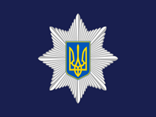 6) інформування чергової частини органу (підрозділу) поліції у разі отримання від населення відомостей про осіб, які мають наміри вчинити кримінальні правопорушення або їх учинили, розшукуваних злочинців, осіб, які зникли безвісти;
7) організація та контроль діяльності помічника ДОП, що полягає в плануванні роботи, наданні відповідних доручень та навчанні методиці й тактиці роботи на поліцейській дільниці, перевірці якості, повноти та об’єктивності складених ним матеріалів;
8) підтримання професійного рівня шляхом навчання в системі службової підготовки та самопідготовки;
9) регулювання дорожнього руху та здійснення контролю за дотриманням його учасниками Правил дорожнього руху, затверджених постановою Кабінету Міністрів України від 10 жовтня 2001 року № 1306 (із змінами) (далі - ПДР);
10) здійснення досудового розслідування кримінальних проступків у формі дізнання.
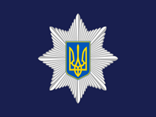 Основні  напрями діяльності ДОП:
1) здійснення профілактичної роботи, спрямованої на запобігання вчиненню кримінальних та інших правопорушень;
2) виявлення причин та умов, що призводять до вчинення кримінальних та адміністративних правопорушень, ужиття у межах компетенції заходів для їх усунення;
3) ужиття заходів, спрямованих на усунення загроз життю та здоров’ю фізичних осіб і публічній безпеці, що виникли внаслідок учинення кримінального, адміністративного правопорушення;
4) здійснення своєчасного реагування на заяви та повідомлення про кримінальні, адміністративні правопорушення або події;
5) у випадках, визначених законом, здійснення провадження у справах про адміністративні правопорушення, прийняття рішення про застосування адміністративних стягнень та забезпечення їх виконання;
6) доставляння у випадках і порядку, визначених законом, затриманих осіб, підозрюваних у вчиненні кримінального правопорушення, та осіб, які вчинили адміністративне правопорушення;
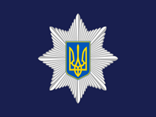 7) ужиття всіх можливих заходів для надання невідкладної, зокрема домедичної і медичної, допомоги особам, які постраждали внаслідок кримінальних чи адміністративних правопорушень, нещасних випадків, особам, які опинилися в ситуації, небезпечній для їхнього життя чи здоров’я, а також особам, які постраждали від торгівлі людьми;
8) ужиття заходів для запобігання та протидії домашньому насильству і його припинення;
9) здійснення контролю за дотриманням фізичними та юридичними особами спеціальних правил та порядку зберігання і використання зброї, спеціальних засобів індивідуального захисту та активної оборони, боєприпасів, вибухових речовин і матеріалів, інших предметів, матеріалів та речовин, на які поширюється дозвільна система;
10) взаємодія відповідно до законодавства у межах контрольованих прикордонних районів з дільничними інспекторами прикордонної служби щодо проведення превентивних заходів з протидії нелегальній міграції та іншій протиправній діяльності на державному кордоні, отримання інформації про шляхи проникнення та накопичення контрабандних товарів, а також мешканців населених пунктів, розташованих поблизу державного кордону, які здійснюють незаконні операції з переміщення товарів;
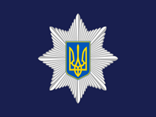 11) вжиття заходів для забезпечення публічної безпеки і порядку під час примусового виконання судових рішень і рішень інших органів (посадових осіб), а також заходів, спрямованих на усунення загроз життю та здоров'ю державних виконавців, приватних виконавців та інших осіб, які беруть участь у вчиненні виконавчих дій, здійснення приводу у виконавчому провадженні;
12) участь у межах повноважень, передбачених законом, у здійсненні заходів, спрямованих на соціальну адаптацію осіб, які звільнилися з місць позбавлення волі;
13) здійснення контролю за дотриманням ПДР його учасниками та правомірністю експлуатації транспортних засобів на вулично-дорожній мережі;
14) провадження профілактичної діяльності, спрямованої на запобігання вчиненню дітьми кримінальних і адміністративних правопорушень, виявлення причин і умов, які цьому сприяють, ужиття в межах своєї компетенції заходів для їх усунення;
15) прийняття в громадян необхідних документів для одержання дозволів на придбання, зберігання та носіння зброї та патронів до неї або перереєстрації (продовження терміну дії таких дозволів);
16) здійснення досудового розслідування кримінальних проступків у формі дізнання.
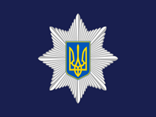 ДОП з метою виконання своїх обов’язків, має право:
1) вимагати від осіб пред’явлення документів, що посвідчують їх особу, та інших документів у випадках, визначених статтею 32 Закону України «Про Національну поліцію»;
2) опитувати осіб у випадках, визначених статтею 33 Закону України «Про Національну поліцію»;
3) застосовувати заходи, передбачені статтями 30, 31 Закону України «Про Національну поліцію»;
4) затримувати підозрюваних у вчиненні кримінального або адміністративного правопорушення, доставляти таких осіб до поліцейської станції або органу (підрозділу) поліції. Відомості стосовно осіб, доставлених до поліцейської станції, фіксуються в журналі обліку доставлених осіб, які вчинили адміністративні правопорушення. За наявності технічної можливості Журнал ведеться в електронному вигляді;
5) у випадках, визначених законом, здійснювати провадження у справах про адміністративні правопорушення, приймати рішення про застосування адміністративних стягнень та забезпечувати їх виконання;
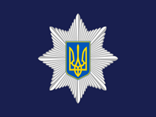 6) відповідно до статті 38 Закону України “Про Національну поліцію” проникати до житла чи іншого володіння особи без вмотивованого рішення суду в невідкладних випадках;
7) здійснювати заходи з контролю за дотриманням обмежень, установлених Законом України «Про адміністративний нагляд за особами, звільненими з місць позбавлення волі»;
8) здійснювати контроль за дотриманням фізичними та юридичними особами порядку та правил зберігання і використання зброї, спеціальних засобів, вибухових речовин та матеріалів, боєприпасів, на які поширюється дозвільна система, а також безпосередньо оглядати місця їх зберігання з метою перевірки дотримання правил поводження з ними та правил використання;
9) здійснювати в межах, визначених Законом України «Про Національну поліцію», поліцейське піклування;
10) застосовувати поліцейські заходи примусу у випадках та порядку, визначених Законом України «Про Національну поліцію»;
11) здійснювати превентивні поліцейські заходи, передбачені частиною першою статті 31 Закону України «Про Національну поліцію», з метою отримання та перевірки інформації стосовно причетності до вчинення кримінальних або інших правопорушень осіб, які мешкають на закріпленій дільниці;
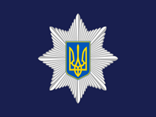 12) залучати ГРПП для надання допомоги під час затримання та доставляння осіб, які вчинили правопорушення, виконання ухвал суду та слідчого судді про привід свідків та підозрюваних до суду та в інших необхідних випадках за погодженням з керівництвом відділу (сектору) превенції територіального (відокремленого) органу (підрозділу) поліції;
13) проводити перевірку прибуття звільнених осіб до місця проживання в порядку, встановленому законодавством та визначеному статтею 20 Закону України «Про соціальну адаптацію осіб, які відбувають чи відбули покарання у виді обмеження волі або позбавлення волі на певний строк»;
14) вживати у взаємодії зі службою у справах дітей обласних, Київської та Севастопольської міських державних адміністрацій, районних, районних у містах Києві та Севастополі державних адміністрацій заходів щодо встановлення особи дитини, місця її проживання, відомостей про батьків або осіб, які їх замінюють, інших родичів, місця їх проживання (перебування) у разі надходження повідомлення про дитину, яка залишилась без батьківського піклування.
15) здійснювати інші повноваження, визначені законодавством України.
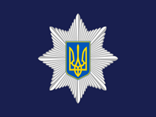 Взаємодія з населенням
ДОП з метою впровадження принципу взаємодії з населенням на засадах партнерства організовує роботу за такими напрямами:
1) протидія злочинності, профілактика правопорушень та охорона публічного порядку за участю населення;
2) співпраця з органами місцевого самоврядування,  представниками територіальних громад, населенням, керівниками підприємств, соціальних, навчальних та культурних закладів, закладів захисту дітей з метою реалізації принципу взаємодії з населенням на засадах партнерства, обмін інформацією для подальшого її використання під час виконання службових обов’язків;
3) визначення спільних пріоритетних напрямів роботи та її оцінювання з урахуванням думки і потреб громадськості.
ДОП проводить відкриті зустрічі з представниками органів місцевого самоврядування областей, районів, міст та сіл з метою налагодження ефективної співпраці між поліцією та органами місцевого самоврядування і населенням. Інформує про стан законності, боротьби із злочинністю, охорони громадського порядку та результати діяльності на відповідній території.
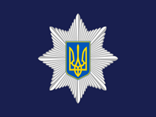 ДОП у межах поліцейської дільниці проводить серед населення роз'яснювальну роботу для формування у населення правової культури, негативного ставлення до суспільно небезпечних явищ з метою підняття іміджу поліції та про способи захисту і самооборони від злочинних посягань.

ДОП у взаємодії з органами соціального захисту населення місцевих органів виконавчої влади, органів місцевого самоврядування, службами у справах дітей, благодійними, громадськими організаціями, представниками територіальних громад, спеціалізованими установами для осіб, які відбули покарання, здійснює роботу із запобігання вчиненню правопорушень, у тому числі стосовно осіб, які перебувають у складних життєвих обставинах.
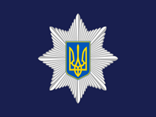 ДОП формує пропозиції щодо:
1) усунення причин та умов, які призводять до вчинення правопорушень;
2) ужиття заходів з метою запобігання вчиненню домашнього насильства;
3) створення громадських формувань з охорони громадського порядку та державного кордону та/або призупинення (припинення) діяльності таких формувань, які неналежним чином виконують свої обов’язки, визначені нормами Закону України «Про участь громадян в охороні громадського порядку і державного кордону»;
4) покращення матеріально-технічного забезпечення поліцейської станції та умов роботи;
5) надання необхідної допомоги особі, яка постраждала від торгівлі людьми.
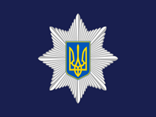 ДОП здійснюють прийом громадян у приміщенні поліцейської станції або іншому місці. Усі звернення, отримані під час прийому громадян, реєструються відповідно до Порядку ведення єдиного обліку в органах (підрозділах) поліції заяв і повідомлень про кримінальні правопорушення та інші події, затвердженого наказом Міністерства внутрішніх справ України від 08 лютого 2019 року № 100, зареєстрованого в Міністерстві юстиції України 05 березня 2019 року за № 223/33194.

При виявленні на території поліцейської дільниці інших порушень, реагування на які не належить до повноважень поліції, ДОП інформує про це відповідні уповноважені органи.

ДОП співпрацює з представниками громадських формувань з охорони громадського порядку та державного кордону, надає допомогу в організації їх діяльності, бере участь у проведенні спільних нарад, під час яких розробляються та погоджуються заходи із забезпечення публічної безпеки і порядку на територіях обслуговування та взаємодії з патрульною поліцією (далі - ПП) та ГРПП.
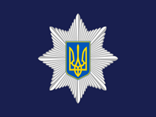 2. Особливості організації роботи ДОП на поліцейській дільниці. Організація роботи ДОП з особами, які перебувають на профілактичному обліку.
Організація та контроль за роботою ДОП покладаються на заступника начальника територіального (відокремленого) органу (підрозділу) поліції, який відповідно до розподілу функціональних обов’язків координує діяльність ДОП та начальника відділу (сектору) превенції територіального (відокремленого) органу (підрозділу) поліції.

Організаційно-розпорядчим актом керівника територіального (відокремленого) органу (підрозділу) поліції за ДОП закріплюється поліцейська дільниця, якій присвоюється відповідний порядковий номер.
Територія поліцейської дільниці (її розміри та межі) визначається, а за необхідності - змінюється керівником відділу (відділення) поліції за поданням заступника керівника, який відповідно до розподілу функціональних обов’язків координує діяльність ДОП.
ДОП працює за планом, який затверджується керівником відділу (відділення) поліції та розробляється з урахуванням пріоритетів громади у сфері публічної безпеки та порядку, оперативної обстановки на дільниці.
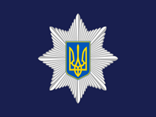 Поліцейська дільниця - територія, що обслуговується ДОП, із чисельністю населення, що не перевищує 6 тис. осіб у сільській місцевості та 7 тис. осіб - у містах.

Поліцейська станція - службове приміщення, що надається ДОП для виконання покладених на нього завдань із забезпечення правопорядку в межах поліцейської дільниці.

При розгляді питання про виділення службового приміщення під поліцейську станцію враховується можливість розміщення в ньому для спільної роботи ДОП, його помічника, працівників ГРПП та представників громадськості, забезпечення належними умовами для виконання покладених на них завдань.
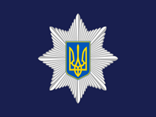 Приміщення поліцейської станції забезпечується:
1) необхідною оргтехнікою та витратними матеріалами до неї, можливістю формувати та користуватися базами даних, що входять до ЄІС МВС, та мережею Інтернет, металевою шафою (сейфом) для зберігання службової документації, стаціонарними засобами зв’язку та спеціальними засобами індивідуального захисту;
2) табличкою із підсвічуванням з написом «Поліцейська станція» та із зазначеними на ній телефонами ДОП та чергового територіального (відокремленого) підрозділу поліції;
3) меблями (столи, стільці, шафи для одягу та паперів) та інвентарем (інформаційні стенди, сейфи, вогнегасники, індивідуальні аптечки);
4) службовою документацією (настінний план поліцейської дільниці, контрольно-наглядова справа поліцейської дільниці, журнал обліку доставлених осіб, які вчинили адміністративні правопорушення, ця Інструкція, нормативно-правові акти МВС, які регулюють діяльність поліції, організаційно-розпорядчі акти Національної поліції України);
5) спеціальною юридичною літературою.
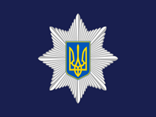 ДОП веде контрольно-наглядову справу, у якій містяться відомості щодо:
1) особливостей території обслуговування, розташування й режиму роботи підприємств, установ та організацій, об’єктів дозвільної системи, контактів відповідальних осіб органів місцевого самоврядування, інших довідкових та інформаційних матеріалів щодо території обслуговування;
2) кількості населення на території;
3) кількості скоєних на поліцейській дільниці кримінальних правопорушень, обставин, які призводять до їх скоєння;
4) прикмет осіб, які підозрюються у скоєнні або скоїли кримінальні правопорушення;
5) викрадених речей та транспортних засобів, які перебувають у розшуку;
6) місць концентрації осіб, схильних до скоєння правопорушень;
7) сил та засобів, які залучаються до охорони публічного порядку на поліцейській дільниці.
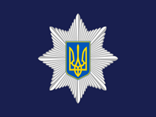 У своїй роботі ДОП взаємодіє з іншими органами та підрозділами поліції шляхом обміну інформацією, участі в плануванні та реалізації спільних заходів, що проводяться за наказом керівника відділу (відділення) поліції.
Використання ДОП та їх помічників поза межами закріплених за ними поліцейських дільниць та для виконання завдань, не пов’язаних з їх службовими обов’язками, здійснюється у виняткових випадках за наказами керівників територіальних органів (підрозділів) поліції.
На період тривалої відсутності ДОП (відпустка, навчання, хвороба, відрядження) його обов’язки покладаються на іншого ДОП або помічника ДОП з обов’язковим інформуванням відповідних виконавчих органів місцевого самоврядування.
Межі поліцейської дільниці визначаються керівником відділу (відділення) поліції з урахуванням площі території та специфіки регіону.
Залежно від стану криміногенної обстановки на дільниці вказані критерії можуть бути чинником для введення додаткових посад ДОП, старшого ДОП, помічника ДОП або утворення додаткової поліцейської дільниці.
Організацію та контроль за виконанням службових обов'язків ДОП та їхніми помічниками на поліцейській дільниці забезпечує старший дільничний офіцер поліції.
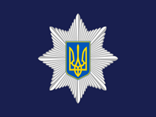 ДОП ставить на превентивний облік та в межах своєї компетенції проводить профілактичну роботу з:
1) особами, звільненими з місць позбавлення волі, які відбували покарання за умисний злочин і в яких судимість не знято або не погашено в установленому законом порядку;
2) особами, схильними до вчинення домашнього насильства (кривдниками).
ДОП в установленому порядку ініціює встановлення адміністративного нагляду щодо осіб, звільнених з місць позбавлення волі, які за ознаками судимості підпадають під дію Закону України «Про адміністративний нагляд за особами, звільненими з місць позбавлення волі».
На підставі аналізу додержання раніше судимими особами встановлених судом обмежень, визначених Законом України «Про адміністративний нагляд за особами, звільненими з місць позбавлення волі», ДОП подає керівнику відділу (відділення) поліції пропозиції щодо продовження адміністративного нагляду.
ДОП вживає заходів з метою виявлення кримінальних, адміністративних правопорушень. Припиняє виявлені кримінальні та адміністративні правопорушення.
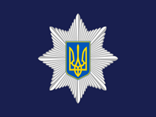 Рішення про поставлення особи на профілактичний облік приймає керівник відділу (відділення) поліції або його заступник на підставі наданих ДОП матеріалів.
Відомості про осіб, які перебувають на обліку заносяться до ЄІС МВС.
Унесення зазначених відомостей до ЄІС МВС покладається на начальника сектору превенції територіального (відокремленого) підрозділу поліції або працівника цього сектору, до обов’язків якого входить організація роботи з особами, які перебувають на профілактичному обліку.
У ДОП зберігаються відомості про осіб, які перебувають на профілактичному обліку та проживають на території, закріпленій за відповідною поліцейською дільницею.
Облікові справи (далі - ОС) заводяться відносно раніше судимих осіб, щодо яких установлено адміністративний нагляд, та осіб, засуджених до позбавлення волі за тяжкі, особливо тяжкі злочини або засуджених два і більше разів до позбавлення волі за умисні злочини, якщо ці особи після відбування покарання або умовно-дострокового звільнення від відбування покарання, незважаючи на попередження поліції, систематично порушують публічний порядок і права громадян, учиняють інші правопорушення.
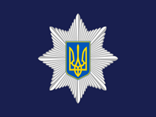 ОС реєструються ДОП в підрозділі документального забезпечення територіального (відокремленого) підрозділу поліції.
ОС зберігаються у начальника сектору превенції територіального (відокремленого) підрозділу поліції або працівника цього сектору. З моменту закінчення строку перебування на обліку особи вказаної категорії ОС передається на архівне зберігання в передбачені законодавством строки.
У разі зміни постійного місця проживання особи, стосовно якої працівниками поліції проводяться превентивні заходи, до підрозділу поліції за територіальністю в стислі строки надсилається відповідна інформація.
Забороняється зняття з обліку особи, яка перебуває на профілактичному обліку та переїхала на нове місце проживання, без надходження з відповідного територіального (відокремленого) підрозділу поліції підтвердної інформації про поставлення її на облік в зазначеному місці.
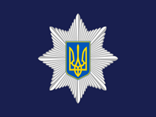 3. Правова основа, види та поняття адміністративного нагляду. Порядок встановлення та припинення адміністративного нагляду.
Адміністративний нагляд поділяється на два види:
загальний;
спеціальний.
Загальний нагляд здійснюється:
а)	 у відношенні невизначеного кола осіб (фізичних та юридичних) за дотриманням ними загальнообов’язкових правил, наприклад рішень місцевих Рад з питань охорони публічного порядку;
б)	 поширюється на певне коло суб’єктів і за певним колом питань, наприклад нагляд за дотриманням правил зберігання зброї, вибухових матеріалів, сильнодіючих речовин на підприємствах, в установах і організаціях.
Спеціальний нагляд здійснюється за чітко визначеним колом осіб.
Спеціальний адміністративний нагляд – це система тимчасових примусових профілактичних заходів спостереження і контролю за поведінкою окремих осіб, звільнених з місць позбавлення волі, що здійснюються органами Національної поліції.
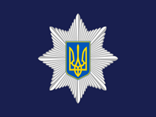 Адміністративний нагляд встановлюється щодо повнолітніх осіб:
-	засуджених до позбавлення волі за тяжкі, особливо тяжкі злочини або засуджених два і більше разів до позбавлення волі за умисні злочини, якщо під час відбування покарання їх поведінка свідчила, що вони вперто не бажають стати на шлях виправлення і залишаються небезпечними для суспільства (судом за місцезнаходженням УВП за поданням начальника УВП);
-	засуджених до позбавлення волі за тяжкі, особливо тяжкі злочини або засуджених два і більше разів до позбавлення волі за умисні злочини, якщо вони після відбування покарання або умовно-дострокового звільнення від відбування покарання, незважаючи на попередження органів Національної поліції, систематично порушують громадський порядок і права інших громадян, вчиняють інші правопорушення (судом за місцем проживання особи, за поданням начальника органу Національної поліції);
-	засуджених до позбавлення волі за один із злочинів, пов’язаних з незаконним обігом наркотичних засобів, психотропних речовин і прекурсорів (судом за місцезнаходженням УВП за поданням начальника УВП);
-	засуджених до позбавлення волі за злочин проти статевої свободи та статевої недоторканості малолітньої особи (судом за місцезнаходженням УВП за поданням начальника УВП).
- засуджених до довічного позбавлення волі.
Адміністративний нагляд встановлюється терміном від одного року до двох років і не може перевищувати термінів, передбачених законом для погашення або зняття судимості. Для осіб, засуджених до позбавлення волі за злочин проти статевої свободи та статевої недоторканості малолітньої особи адміністративний нагляд встановлюється на строк до погашення судимості.

У разі, коли є підстава вважати, що особа, щодо якої встановлено адміністративний нагляд, залишається небезпечною для суспільства, адміністративний нагляд за поданням відповідного органу Національної поліції може бути продовжено у визначеному Законом порядку кожного разу ще на шість місяців, але не більше терміну, передбаченого законом для погашення або зняття судимості.

Термін адміністративного нагляду починається з дня оголошення особі постанови судді про встановлення адміністративного нагляду.
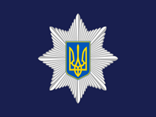 Адміністративний нагляд припиняється постановою судді за поданням начальника органу Національної поліції:
а)	 у разі погашення або зняття судимості з особи, яка перебуває під наглядом;
б)	 достроково, якщо піднаглядний перестав бути небезпечним для суспільства і позитивно характеризується за місцем роботи і проживання.
Піднаглядний може сам подати клопотання про зняття нагляду у разі погашення або зняття судимості.

В інших випадках адміністративний нагляд автоматично припиняється:
а) 	після закінчення терміну, на який його встановлено, якщо органом Національної поліції не подано клопотання про продовження нагляду або суддя відмовив у продовженні нагляду;
б) 	у разі засудження піднаглядного до позбавлення волі і направлення його до місця відбування покарання;
в) 	у разі смерті піднаглядного.
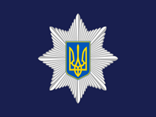 Обов’язки піднаглядних
Особи, щодо яких встановлено адміністративний нагляд, зобов’язані вести законослухняний спосіб життя, не порушувати громадський порядок і додержувати таких правил:
а)	прибути у визначений установою виконання покарань термін в обране ними місце проживання і зареєструватися в органі Національної поліції;
б)	з’являтися за викликом органу Національної поліції у вказаний термін і давати усні та письмові пояснення з питань, пов’язаних з виконанням правил адміністративного нагляду;
в)	повідомляти поліцейських, які здійснюють адміністративний нагляд, про зміну місця роботи, місця проживання чи перебування, а також про виїзд за межі району (міста) у службових справах;
г)	в разі від’їзду в особистих справах з дозволу поліцейського в інший населений пункт та перебування там більше доби зареєструватися у відповідному органі Національної поліції.
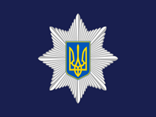 До осіб, щодо яких встановлено адміністративний нагляд, за постановою суду можуть бути застосовані частково або у повному обсязі такі обмеження дій піднаглядних:
а)	заборона виходу з будинку (квартири) у визначений час, який не може перевищувати восьми годин на добу;
б)	заборона перебування у визначених місцях району (міста);
в)	заборона виїзду чи обмеження часу виїзду в особистих справах за межі району (міста);
г)	реєстрація в поліції від одного до чотирьох разів на місяць.

Під час здійснення адміністративного нагляду суд за поданням начальника органу Національної поліції з урахуванням особи піднаглядного, його способу життя і поведінки може змінювати (зменшувати або збільшувати) обсяг обмежень, передбачених цією статтею.
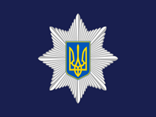 4. Організація здійснення адміністративного нагляду органами та підрозділами поліції.
Адміністративний нагляд здійснюється поліцією. Осіб, щодо яких встановлено адміністративний нагляд, беруть на облік, фотографують, а у разі необхідності у них беруть відбитки пальців. Працівники поліції зобов’язані систематично контролювати поведінку цих осіб, запобігати порушенням ними громадського порядку та прав інших громадян і припиняти їх, проводити розшук осіб, які уникають адміністративного нагляду.
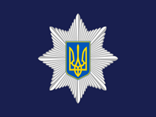 Уповноважені підрозділи поліції:
здійснюють контроль за прибуттям і реєстрацією піднаглядних та осіб, які підпадають під дію Закону України «Про адміністративний нагляд за особами, звільненими з місць позбавлення волі».
беруть на профілактичний облік піднаглядних та  ведуть облікові справи адміністративного нагляду.
оформлюють за наявності підстав матеріали про встановлення адміністративного нагляду за особами, які підпадають під дію Закону.
контролюють дотримання піднаглядними правил адміністративного нагляду.
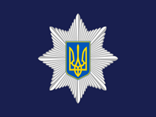 Матеріали, необхідні для встановлення адмін.нагляду за ініціативою  поліції
- рапорт ДОП на ім'я начальника про доцільність встановлення адміністративного нагляду;
- копія  вироку  суду про попереднє засудження до позбавлення волі;
- довідка про перевірку на наявність судимостей;
- характеристика особи та матеріали, які свідчать про вчинені особою правопорушення і накладені стягнення:
- копії протоколів та постанов про притягнення  до адміністративної відповідальності;
- письмове попередження, винесене цій особі, стосовно  якої може бути встановлено адміністративний нагляд;
- пояснення правопорушника;
- пояснення громадян, що характеризують їх поведінку;
- пропозиції щодо застосування обмежень дій піднаглядному;
- інші матеріали.
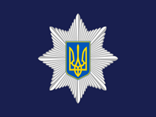 Начальник органу поліції розглянувши ці матеріали, приймає рішення щодо підготовки подання про встановлення  стосовно цієї  особи адміністративного нагляду, підписує його та разом з вищезазначеними матеріалами направляє до суду.

Для вирішення   питання  про  встановлення  адміністративного нагляду на судове засідання судом викликається  особа,  щодо  якої внесено  подання про встановлення адміністративного нагляду,  а за її  клопотанням  -  і  захисник,  а  також   представник органу поліції, начальник якого вніс подання.
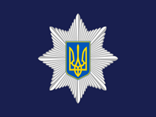 Контроль за додержанням піднаглядним правил адміністративного нагляду і  встановлених  судом  обмежень  дій піднаглядного  здійснюється  ДОП  у взаємодії   з   працівниками карного  розшуку,  інших  служб  і підрозділів  із  суворим  дотриманням  прав  особи на повагу до її приватного  та  сімейного  життя,  недоторканості житла і таємниці листування.

Про результати перевірок додержання піднаглядними правил і обмежень дій  адміністративного  нагляду  працівники поліції здійснюють  запис  у  листку  контролю за дотриманням встановлених обмежень дій піднаглядним  та  рапортом  доповідають начальнику органу поліції.
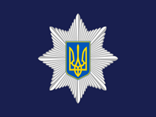 Питання  про  виїзд  піднаглядного  з  місця  постійного проживання  за межі району (міста) в особистих справах вирішується з письмового дозволу начальника органу поліції на підставі письмової заяви піднаглядного на термін, який не перевищує 10 діб, з урахуванням часу перебування його у дорозі. 
У разі дозволу на тимчасовий виїзд до іншої  місцевості піднаглядному вручається  під підпис маршрутний листок. Про виїзд піднаглядного ДОП письмово  повідомляє   міськ-, райвідділ,  на територію обслуговування якого цей піднаглядний має прибути. 
Після прибуття піднаглядного на територію обслуговування  іншого органу працівник   відділу (сектору) ДОП, а за його відсутності - дільничний, або працівник карного розшуку, або черговий реєструє прибулого у журналу реєстрації справ адміністративного нагляду і  піднаглядних та протягом доби інформує про його прибуття ДОП,  на  території  обслуговування   якого   буде   тимчасово проживати дана особа.
На маршрутному листку піднаглядного здійснюється  відповідний запис про прибуття і вибуття,  що засвідчується печаткою органу поліції.
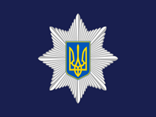 При поверненні піднаглядного на постійне місце проживання (перебування) ДОП продовжує здійснювати за ним адміністративний нагляд та робить запис у маршрутному  листку  про  прибуття  особи і долучає його до справи адміністративного нагляду. 

У разі від'їзду піднаглядного на інше місце проживання (перебування) із зняттям з  реєстрації, ДОП, який здійснює нагляд, повідомляє орган поліції, на територію  обслуговування якого прибуде піднаглядний. При цьому піднаглядному видається контрольний листок.

Орган поліції за новим місцем реєстрації  піднаглядного надсилає до органу поліції за попереднім місцем проживання (перебування) запит про надання щодо цієї особи   справи адміністративного нагляду.
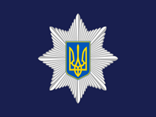 Відповідальність ст. 187 КУпАП та 395 ККУ
Стаття 187. Порушення правил адміністративного нагляду
Порушення правил адміністративного нагляду особами, щодо яких встановлено такий нагляд, а саме:
1) неявка за викликом органу Національної поліції у вказаний термін і ненадання усних або письмових пояснень з питань, пов'язаних з виконанням правил адміністративного нагляду;
2) неповідомлення працівників Національної поліції, які здійснюють адміністративний нагляд, про зміну місця роботи чи проживання або про виїзд за межі району (міста) у службових справах;
3) порушення заборони виходу з будинку (квартири) у визначений час, який не може перевищувати восьми годин на добу;
4) порушення заборони перебування у визначених місцях району (міста);
5) нереєстрація в органі Національної поліції - тягнуть за собою накладення штрафу від трьох до десяти неоподатковуваних мінімумів доходів громадян.
Дії, передбачені частиною першою цієї статті, якщо вони вчинені повторно протягом року після накладення адміністративного стягнення, - тягнуть за собою накладення штрафу від десяти до п'ятнадцяти неоподатковуваних мінімумів доходів громадян або виправні роботи на строк від одного до двох місяців з відрахуванням двадцяти відсотків заробітку, а в разі, якщо за обставинами справи з урахуванням особи порушника застосування цих заходів буде визнано недостатнім, - адміністративний арешт на строк до п'ятнадцяти діб.
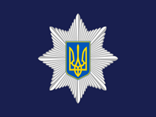 ККУ
Стаття 395. Порушення правил адміністративного нагляду
Самовільне залишення особою місця проживання з метою ухилення від адміністративного нагляду, а також неприбуття без поважних причин у визначений строк до обраного місця проживання особи, щодо якої встановлено адміністративний нагляд у разі звільнення з місць позбавлення волі, - караються арештом на строк до шести місяців.
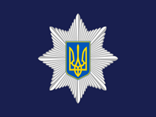 Дякую за увагу!
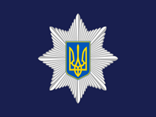